NEW YORK NATIONAL GUARDFAMILY PROGRAMS
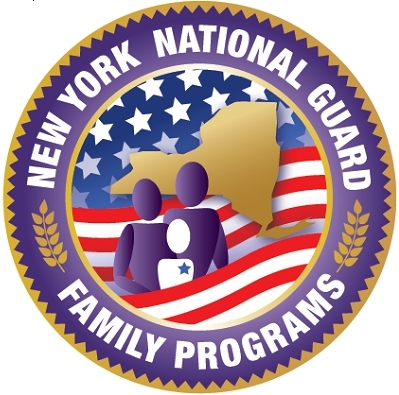 Linda Rennie
Military and Family Readiness Specialist 
518-786-0390
Director Federal HRO
(GS-14) 
COL Michelle Buonome
State Family 
Programs Director
MSG Michael Blass
Deputy State Chaplain
(GS-12)
MAJ Timothy Miller
Transition Assistance Specialist 
(GS-11)
Rochester
Larry Linville
Military One Source 
VACANT
Family Programs
Plans Officer ADOS 
1LT Daniel Hill
Lead Military & Family Readiness Specialist
(GS-11)
Latham
Linda Rennie
Lead Military & Family Readiness Specialist
(GS-11)
NYC
Betty Eissfeld
R3SP Program Manager
CW4 Larry Langley
Transition Assistance Advisor (TAA)

Latham
Dave Earsing

NYC
VACANT
Child & Youth 
Steffi Fauré
Kimberly Groshans
Family Programs ADOS 
SSG Austin Osborn
SGT Ryan Schyberg
SGT Thomas King
SPC Ayla Goronkin
PFC Alex Lopez
Military & Family Readiness Specialist 
(GS-9)

Buffalo
Maggie Murray
Michael Stanton

Latham
 Taylor Cross 

Rochester 
Joel Beardsley
Gary Pike

Syracuse
Tyler Swartz

Troy
Steve Marchese
Military & Family Readiness Specialist 
(GS-9)

Camp Smith
VACANT

Farmingdale
Laraine Figliuolo

Ft. Hamilton 
Melissa Wong

Harlem
VACANT

Ronkonkoma
Brian Randolph

New Windsor
Shelly Aiken
Risk Reduction Coordinator/
Alcohol & Drug Control Officer

Latham 
Patricia Lopez
ESGR
Daisy Smith
Personal Financial Counselors

Buffalo
Timothy Sobolewski

Latham
Lisa Dapolito

Brooklyn
Calvin Lipscomb

Farmingdale
Paula Mucci

Rochester 
Ken Moyer   

Scotia/Stratton
Roger Greenwood
Substance Abuse 
Prevention 
Coordinators

Buffalo
Julia Blujus

Latham
Isabella Denysenko

Syracuse
Jessica Mulet (P/T)

Suicide Prevention 
Coordinator

Latham
Aidan O’Neil
DEERS/HR Assistant
(GS-7)
Latham 
Lis Lowe
9/16/22
AGR
TITLE 32
TITLE 5
Contractor
ADOS
New York National Guard
Family Programs
Military  and Family Readiness Specialists (MFRS)
Provide Service Members, Families and Veterans with information, referral and outreach.  Regardless of their service component.
Provide Commanders, Service Members, Family Members and volunteers with Family Programs support, hands-on assistance in establishing and maintaining an effective Soldier Family Readiness Group (SFRG).
Child & Youth Program                  
Address the needs of our military youth, offering safe activities, a place to meet, talk, and have fun with youth who understand each others issues.

Employer Support of the Guard and Reserve (ESGR)

As a National Guard member, the time spent away from the workplace on drills and deployments could cause employment challenges.  NGB partners with Employer Support of the Guard and Reserve (ESGR) to improve the quality of life of Service Members and their Families by promoting the security of their civilian jobs.  We provide education, employment opportunities, ombudsman services, and Employer Awards for employers who support a Service Member employee.
Military OneSource

Military OneSource is a Department of Defense-funded program providing information on every aspect of military life at no cost to all Active Duty, Guard and Reserve Component Service Members, and their Families. Military OneSource is available 24 hours a day by telephone and online. 

Personal Financial Counselor

Personal Financial Counselors provide free confidential financial consultations for Soldiers and their families.  They also provide referrals to community resources.  They are ready to support service and family members during all stages of the deployment cycle.  They help with credit management, budgeting and understanding Credit Reports, assist with navigating benefits and more. 



.
Resilience, Risk Reduction and Suicide Prevention (R3SP)

The NYARNG R3SP Program will promote resilience among Soldiers and Family Members.  Enhance skills to recognize at risk factors, mitigate high stress and facilitate long term reduction of high risk behaviors, drug and alcohol addiction, and suicide actions through training, educations and resources 

Transition Assistance Advisor

Transition Assistance makes accessing the benefits and entitlement earned by Service Members easier. Here you’ll find valuable information about programs and services addressing a variety of issues, from financial matters, to funeral honors, to emotional support.

Yellow Ribbon Team

Plans, coordinates and hosts Yellow Ribbon Pre – During – and Post Deployment Events for Service Members and their Families to assist them with reintegration.
Where We Are Located
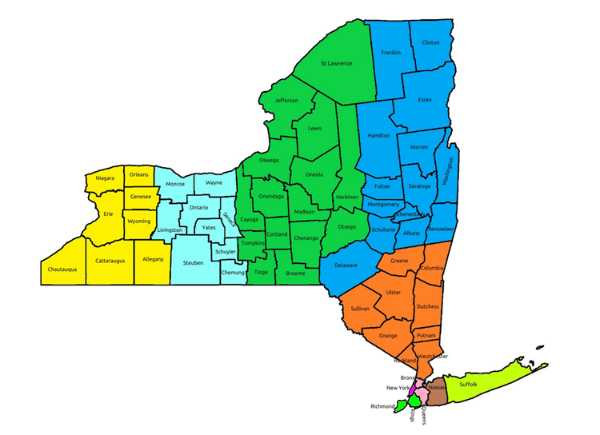 Service Member & Family Resource Centers (SMFRC) are located in ten convenient locations in New York State and are staffed with  Military & Family Readiness Specialists (MFRS).
MFRS’s are easy to reach, ready to help, and serve as a one-stop shop for information and referrals.
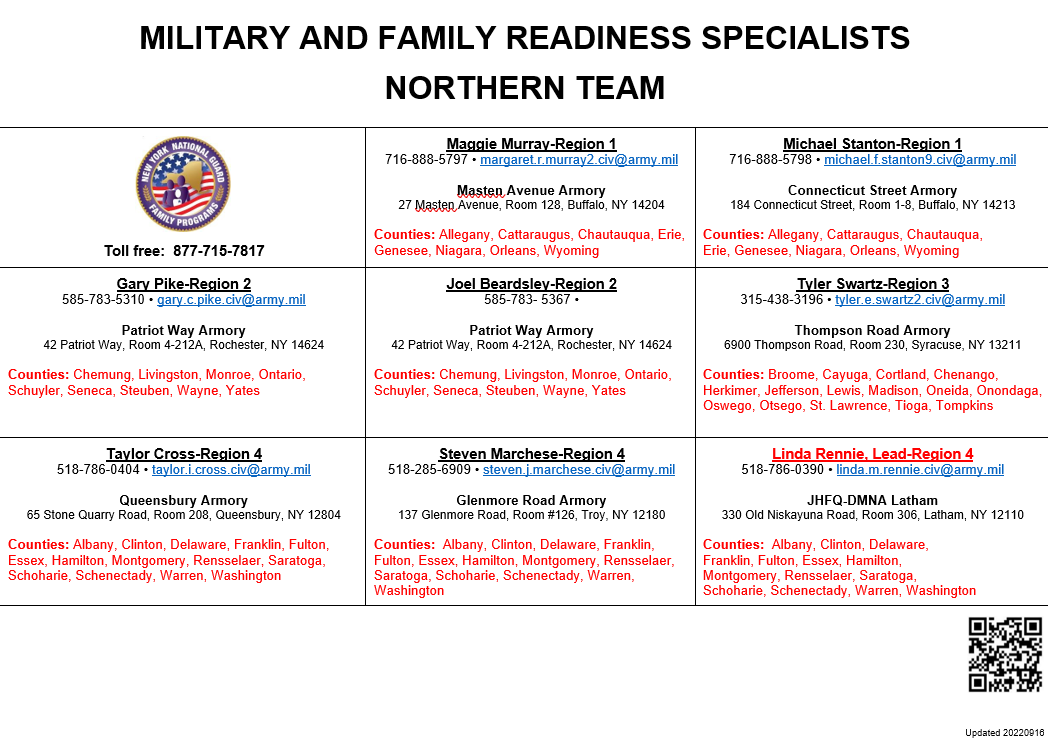 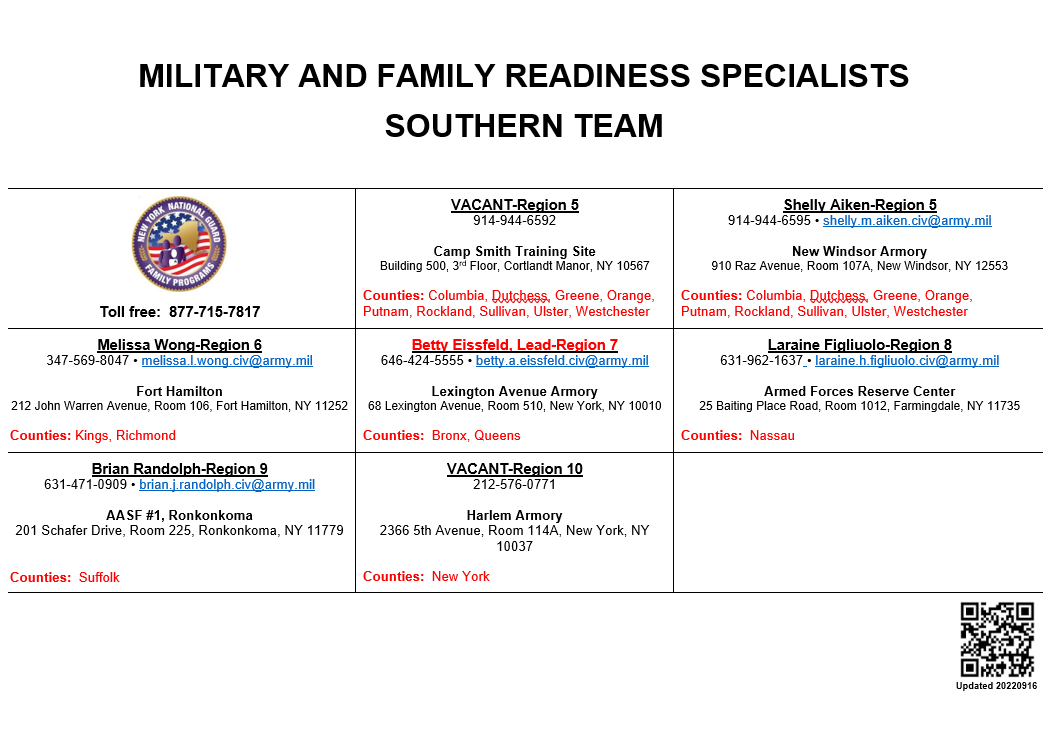 Military and Family Readiness Specialist
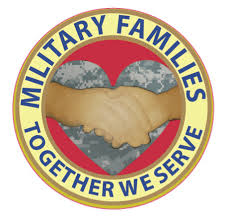 Eight Essential Services
  Legal Resources and Referral
  Financial Resources and Referrals
  TRICARE Resources and Referrals
  ID Cards and DEERS 
  Crisis Intervention and Referral
  Community Information and Outreach
  Exceptional Family Member Program EMFP
  Emergency Family Assistance Center EFAC
Outreach to Families
Every 30 days during mobilization and deployment
Community Capacity Building /(JCF) Joining Community Forces
Optimize Network Providers through Cross-Referrals:
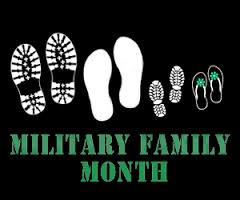 Legal Resources and Referrals
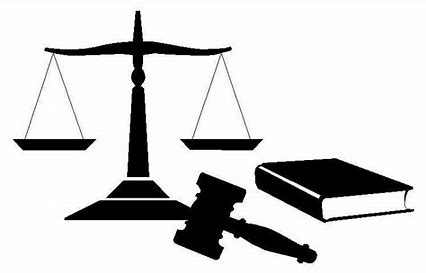 Assist person with Legal matters
Sample areas of law:
Selected Resources:
Wills, Power of Attorney, 
Service Members Civil Relief Act
Divorce and Family Law;
Immigration Issues;
Bankruptcy; Credit and Collections;
Real Estate; Landlord/Tenant; Foreclosure;
Labor and Employment; Workers’ Compensation & Disability/SSD
Personal Injury;
Legal Aid Society of Northeastern NY
USERRA 
ESGR
New American Hotline
Financial Resources and Referrals
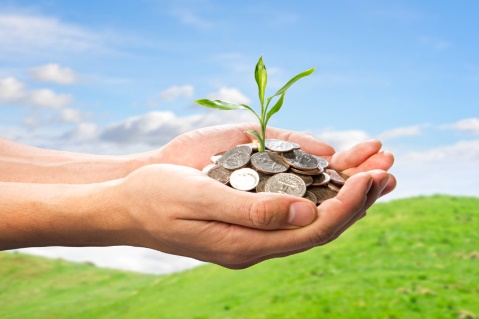 Selected Resources:
Sample areas of Financial Concerns :
National Guard & Naval Militia Relief Society
The New York National Guard Family Readiness Council, Inc. (NYNGFRC, Inc.) 
Personal Financial Counselor: Lisa Dapolito (Latham)
GI Bill ( MSG Landry, Education Services )
Military One Source
Military Pay
Financial Assistance (Grants and Loans)
Financial Education
Insurance
Retirement
Investment
Education
Budgeting
Debt Management
Tricare Resources and Referrals
Tricare (styled TRICARE), is a health care program of the United States Department of Defense Military Health System.
TRICARE MUST KNOW:
Selected Resources:
www.Tricare.mil
  www.humanamilitary.com
  TRICARE East 1-800-444-5445
  TRICARE (Humana) 1- 877-256-1640
One must be registered in DEERS
  Health Plan Options
  Pharmacy program
  Dental plans 
  Special programs for specific health care needs 
  Out-of-Pocket Costs
  Health Plan Costs 
  Prescription Costs 
  Dental Costs
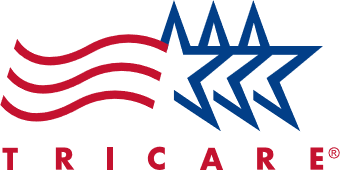 ID Cards and DEERS
Provide assistance with obtaining Dependent ID Cards. Appointment and requirements information
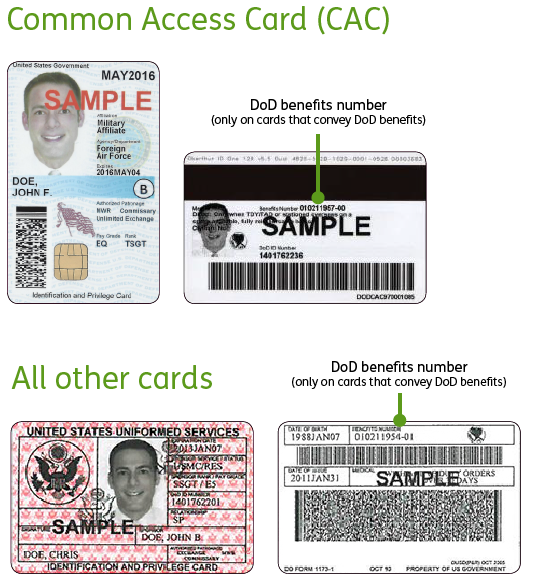 ID CARD & DEERS:
Selected Resources:
Real-Time Automated Personnel Identification System (RAPIDS)/ID Card Office system used to issue the definitive credential within DoD
Defense Enrollment Eligibility Reporting System(DEERS) is a database of information on uniformed services members (sponsors), U.S. sponsored foreign military, DoD and uniformed services civilians and their family members.
RAPIDS uses information stored in the DoD DEERS when providing credentials (IDs and CAC)
Latham
330 Old Niskayuna Road, Room 206
Latham, NY 12110
(518) 786-4406
  Appointment Scheduler   https://rapids-appointments.dmdc.osd.mil/appointment/default.aspx
Crisis Intervention and  Referral
Crisis Intervention refers to precautions taken in the event of intense difficulty or danger. Some actions required may seem drastic but may be the best solution for the safety of all.
Selected Resources:
Selected Resources:
Behavior Health (Family Programs)
  New York State Domestic Violence Hotline  1-800-942-6906
Red Cross  https://www.redcross.org/get-help.html	American Red Cross of Northeastern New York 	33 Everett Road, Albany, NY 12205 	Phone: (518) 458-8111To speak to a Red Cross Emergency Communications Specialist call:  1-877-272-7337
  The Police Department: 911
  Military Crisis Line (1-800-273-8255)
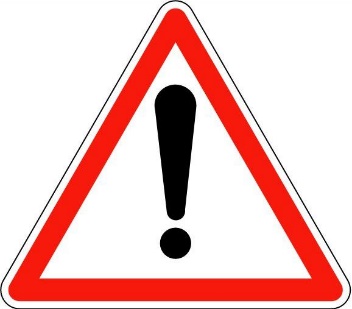 Community Information and Outreach
Community resources refers to any aspect of the community that may assist one with the needs of daily life.
OUTREACH AREAS:
Selected Resources:
Albany County Assistance Program  www.needhelppayingbills.com
  Child Care Subsidy Program   www.albanycounty.com    (518) 447-7435

  Albany County Department of Social Services  518-447-7300
  Albany Stratton VA Medical Center (518) 626-5000
Child care and Elder care
  Employment assistance 
  Substance abuse
  Housing
  Shelters
  Clothing
  Educational assistance
  Car repairs 
  Phone and Internet
  Immigration Assistance
  Mental health care
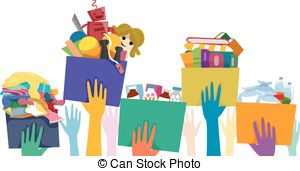 Exceptional Family Member Program
Exceptional Family Member Program (EFMP) is designed to assist military families with a special needs family member.  Support provided includes community support, housing, medical, educational, and personnel services to military Families with an  Exceptional Family Member EFM.
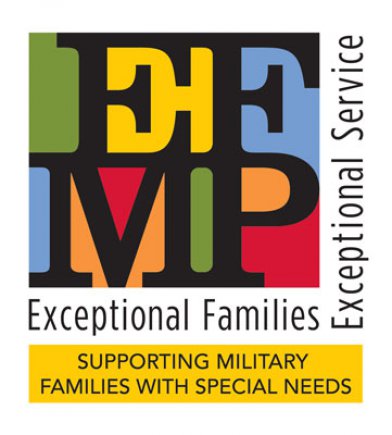 Selected Resources:
Keller Army Community Hospital (Enroll)   900 Washington Road
    West Point, NY  10996
    (845-938-6881)
  New York State Office for People with Developmental Disabilities   (866) 946-9733
Emergency Family Assistance Center (EFAC)
The Emergency Family Assistance Center (EFAC) is the central point for coordinating a response to a natural or man made disaster.  The EFAC is a site where soldiers and their families can receive accurate information in a sensitive, timely, and effective manner. The EFAC will assist or support with short-term recovery, long-term recovery, and the return to a stable environment and mission ready status following all-hazard incidents.
NEW YORK NATIONAL GUARD FAMILY PROGRAMS
Please visit Family Programs at the 

Division of Military and Naval Affairs at:
www.dmna.state.ny.us/family

or call us Toll Free at
1-877-715-7817

For more information, please contact us at:
ng.ny.nyarng.mbx.family-programs@army.mil
[Speaker Notes: Thank you for participating today.  I hope this presentation helped to provide you with some insight into NYNG Family Programs.  I welcome any questions you may have at this time.]
What are your Questions?
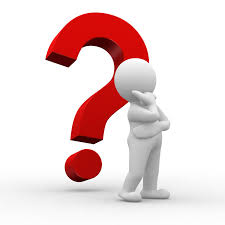